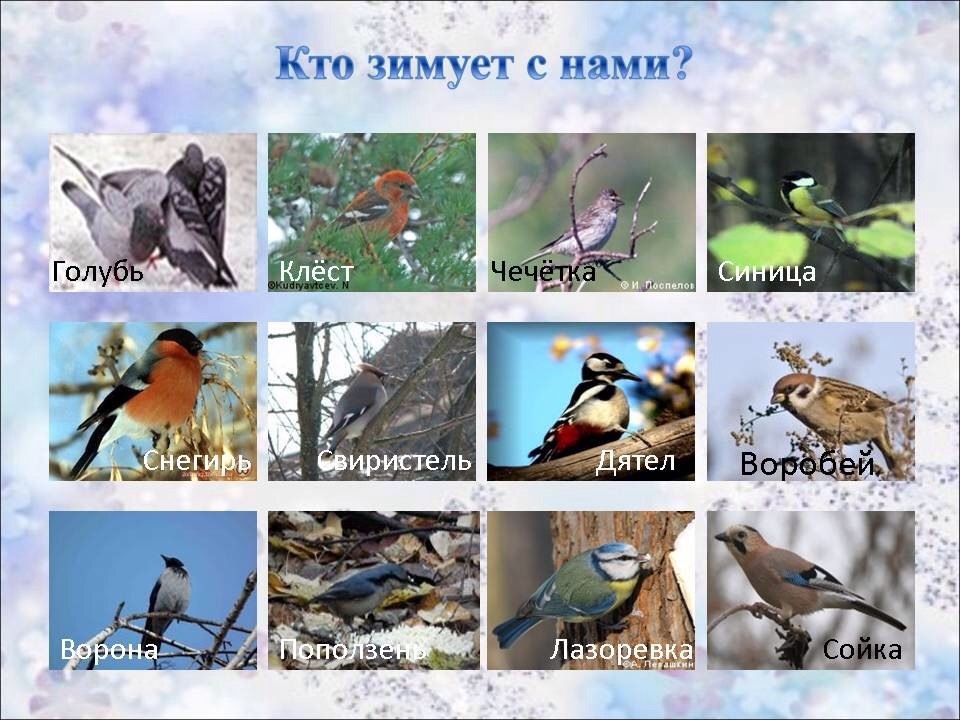 Подготовила:Матюнина М.А.
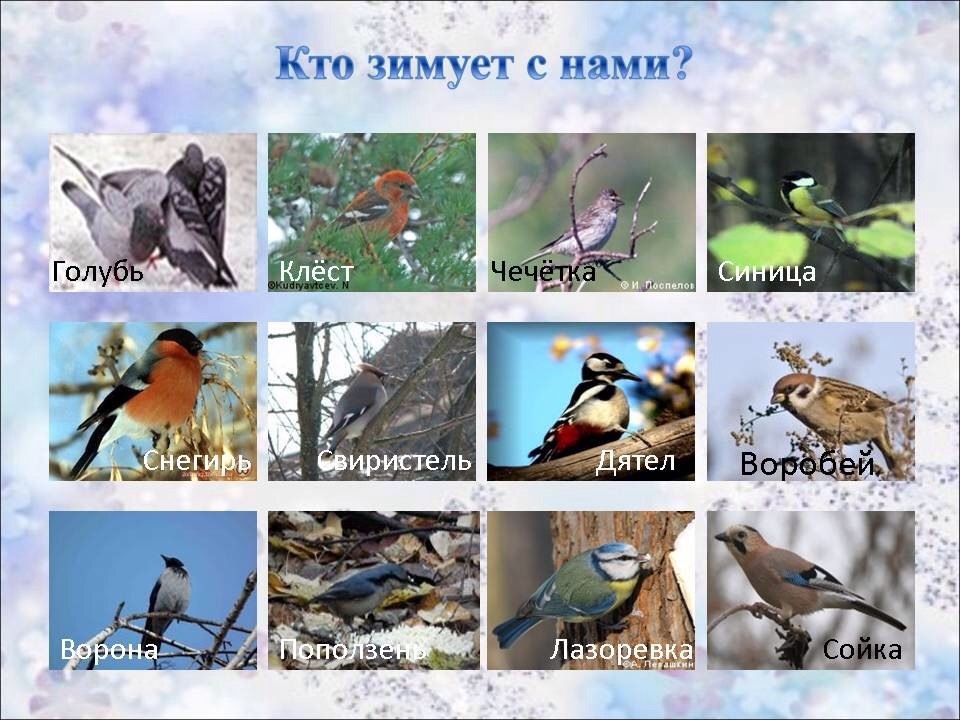 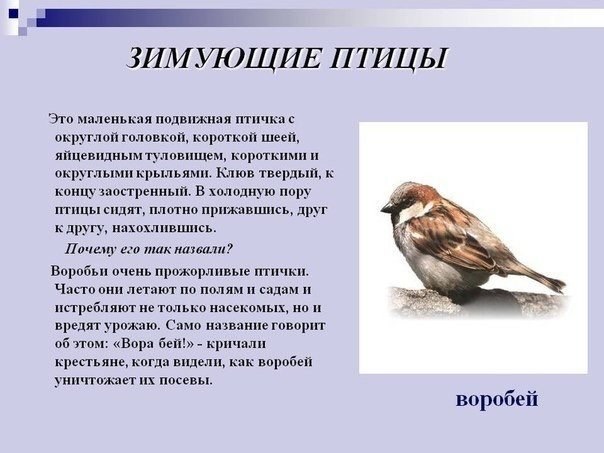 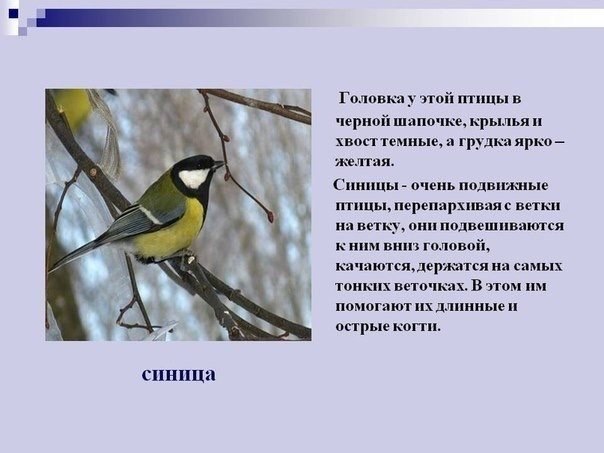 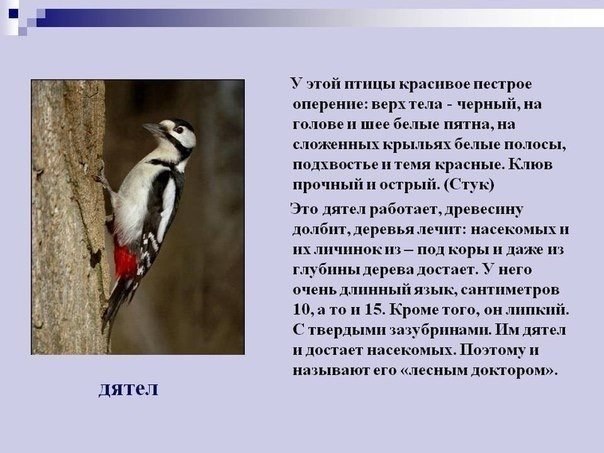 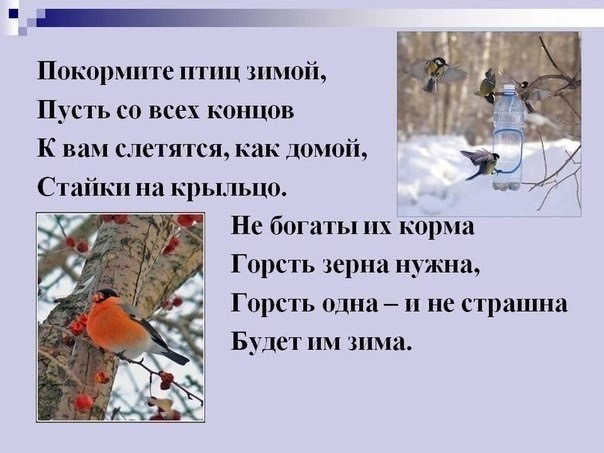 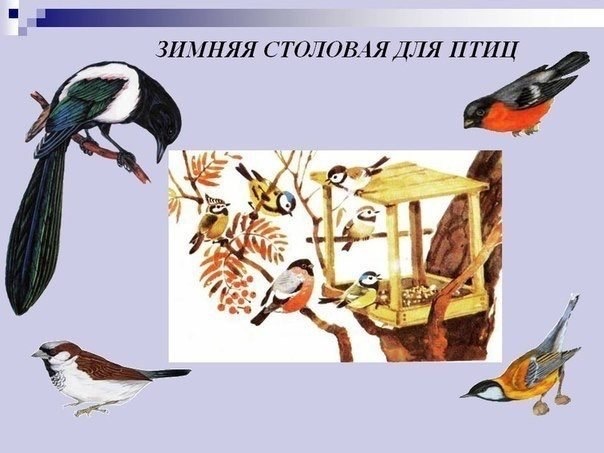 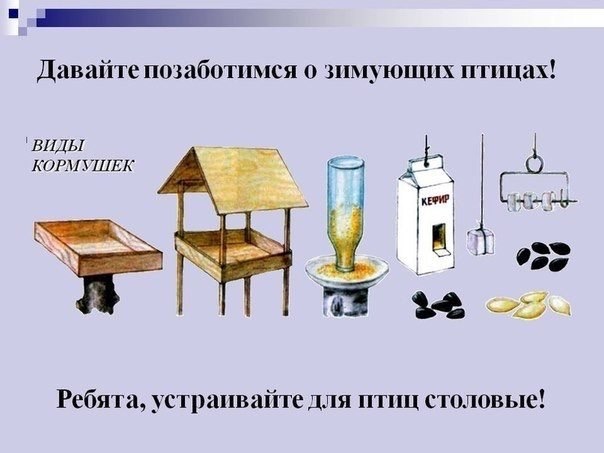 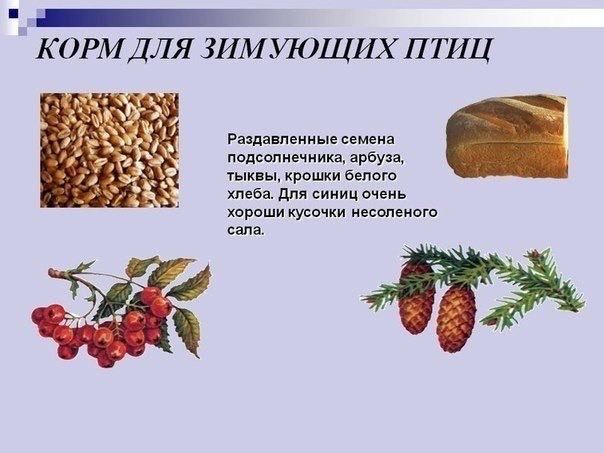